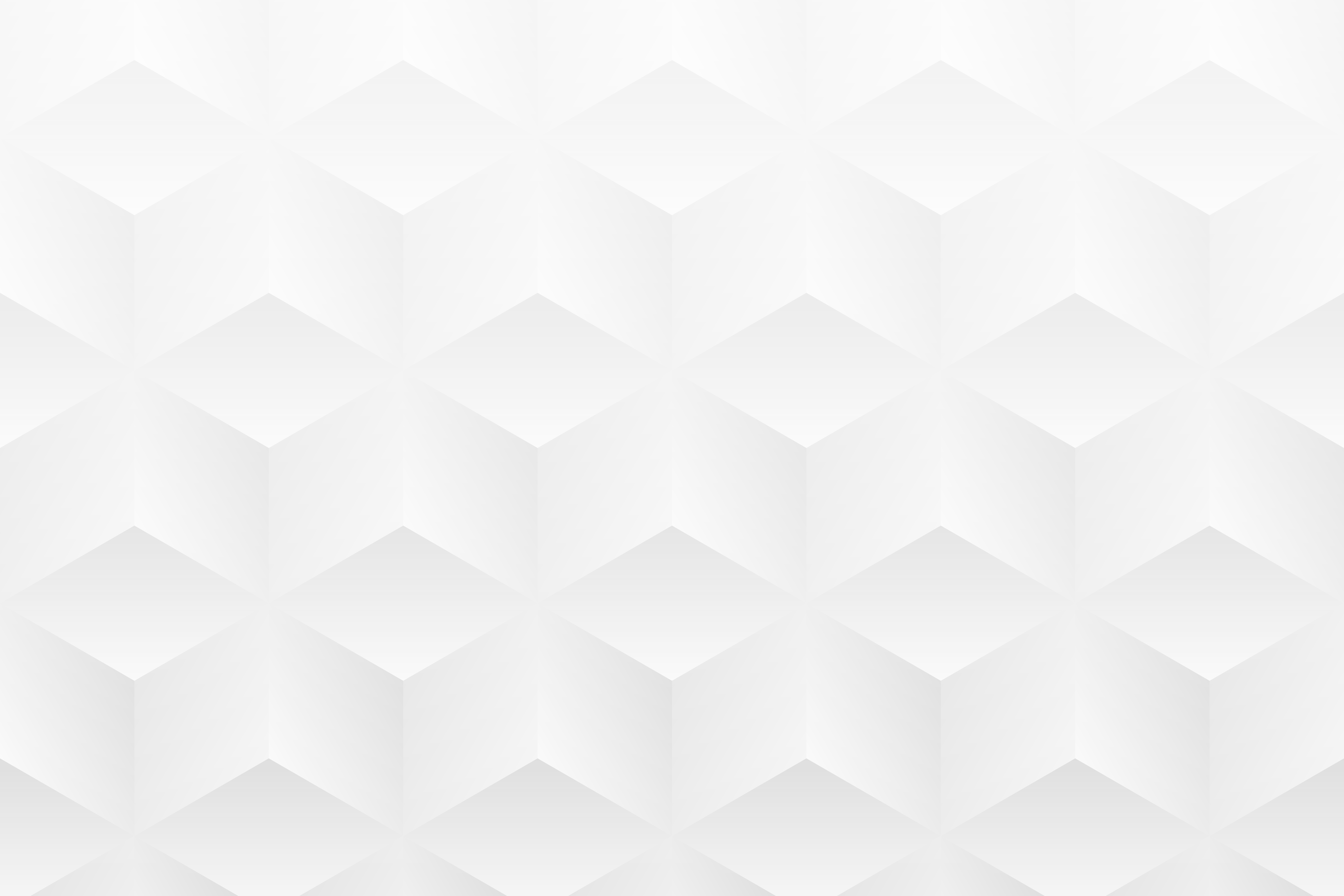 PowerPoint 形式の製品展開計画テンプレート
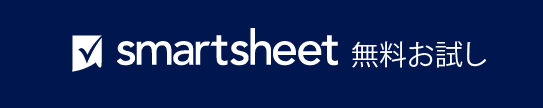 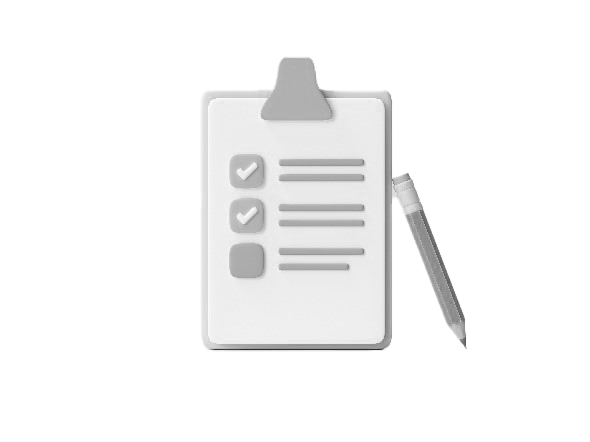 PowerPoint 形式の製品展開計画
製品名
開始日
YY/MM/DD
製品展開計画プレゼンテーション
目次
4
1
計画フェーズ
ソーシャル メディア
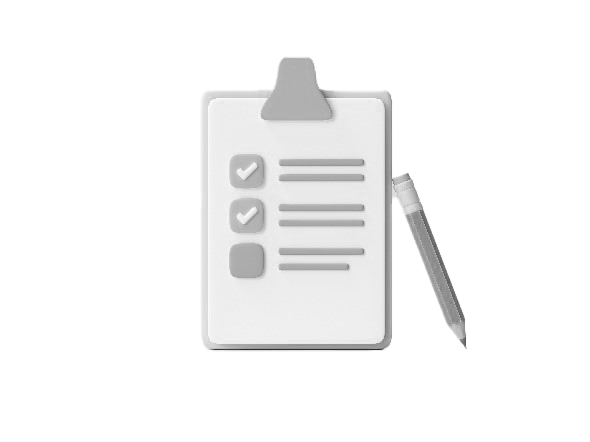 2
5
製品リリース
セールス ツール
3
製品マーケティング
製品展開計画プレゼンテーション | 目次
プロジェクト レポート
1. 計画フェーズ
プロジェクト レポート
計画フェーズ
2. セールス ツール
プロジェクト レポート
セールス ツール
3. 製品マーケティング
プロジェクト レポート
製品マーケティング
4. ソーシャル メディア
プロジェクト レポート
ソーシャル メディア
5. 製品リリース
製品リリース